Diploma in Geography of Tourism 
Yangon University of Distance Education
Department of Geography
Attractions: Natural or man-made sites, events, or activities that draw tourists to a destination.

Accommodation: Places where tourists can stay, such as hotels, resorts, and hostels.

Accessibility: How easy it is for tourists to reach a destination, including transportation options.

Amenities: Additional services and facilities that enhance the tourist experience, like restaurants, shops, and entertainment.

Activities: Things tourists can do in the destination, such as tours, sports, and cultural experiences.
Available Packages: Organized deals or packages that combine different elements of the trip (e.g., all-inclusive vacation packages).

Ancillary Services: Additional services that support tourism (e.g., tour operators, travel agents, insurance).

Authority refers to the governing bodies, regulatory agencies, or organizations that manage and oversee tourism in a destination. These authorities are responsible for creating policies, ensuring sustainable practices, maintaining safety standards, and promoting the destination.
Tourism can be classified into various types based on the purpose, nature, or activities involved. some of the major types of tourism:
1. Leisure Tourism
Focuses on relaxation, entertainment, and leisure activities. Examples include beach vacations, cruises, and amusement park visits.
2. Cultural Tourism
Involves exploring cultural aspects of a destination, such as historical sites, museums, festivals, and local traditions.
3. Adventure Tourism
Involves activities that are physically challenging or thrilling, like hiking, rock climbing, scuba diving, or extreme sports.
4. Eco-Tourism
Focuses on sustainable and environmentally friendly travel, often to natural areas where conservation and education are priorities.
5. Business Tourism
Involves travel for business purposes, such as attending meetings, conferences, or corporate events.
6. Medical Tourism
Involves traveling to another country or region to receive medical treatment, surgeries, or wellness services.
7. Religious Tourism
Also known as pilgrimage tourism, it involves visiting sacred or religious sites, such as temples, churches, or pilgrimage routes.
8. Sports Tourism
Focuses on attending or participating in sporting events, such as the Olympics, World Cup, or marathons.
9. Educational Tourism
Involves traveling for educational purposes, such as study tours, language learning, or exchange programs.
10. Culinary Tourism
Centers around experiencing the food and culinary traditions of a destination, including food festivals, cooking classes, and wine tasting.
11. Rural Tourism
Involves visiting rural areas, experiencing countryside life, and participating in agricultural activities.
12. Wildlife Tourism
Focuses on observing and interacting with wildlife in their natural habitats, such as safaris, bird watching, or marine life tours.
13. Dark Tourism
Involves visiting sites associated with death, tragedy, or the macabre, such as battlefields, memorials, or prisons.
14. Voluntourism
Combines travel with volunteer work, often in developing countries or areas in need of assistance.
15. LGBTQ+ Tourism
Focuses on destinations and experiences that are welcoming and tailored to LGBTQ+ travelers.
For example
Spain: -Madrid and Barcelona.
The Netherlands: Amsterdam
Canada: Toronto and Vancouver
United States: San Francisco, New York City, and Palm Springs 
Australia: Sydney
Thai: Bangkok and Phuket
Projects
Purpose:
Typically designed to apply theoretical knowledge to practical problems or real-world scenarios.
Focuses on creating a tangible outcome, such as a prototype, report, or presentation.
Scope:
Often involves hands-on work, experimentation, or the development of a specific product or solution.
Can be collaborative, involving teamwork or group efforts.
Structure:
May vary widely depending on the type of project (e.g., design project, research project, community service).
Includes elements like objectives, methods, results, and a final deliverable (e.g., a model, software, or presentation).
Assessment:
Evaluated based on the effectiveness of the solution or the quality of the final product.
Often includes practical demonstrations or presentations to showcase the work.
Duration:
Projects may span a longer period and include several phases, such as planning, execution, and evaluation.
Project Title: A clear and concise title for your project.
Name: Your name or the names of the project team members.
Course/Instructor: If applicable, include the course name and instructor.
Date: The date the outline is prepared or the project is due.
2. Introduction
Background: Briefly explain the context or background of the project.
Problem Statement: Clearly define the problem or issue your project aims to address.
Aim and Objectives: State the main goals or objectives of the project.
Study Area: Outline the boundaries of the project, including what will and won’t be covered.
3. Literature Review (if applicable)
Overview of Existing Research: Summarize relevant research or information related to the project topic.
4. Methodology
Research Design: Describe the overall approach or design of the project (e.g., experimental, survey-based, case study).
Data Collection: Explain how data will be collected (e.g., interviews, surveys, experiments).
Data Analysis: Outline the methods for analyzing the data.
                        :List any resources or tools that will be used in the project.
5. Expected Outcomes
Results: Describe the expected results or findings of the project.
Impact: Discuss the potential impact or significance of the results.
6. Conclusion
Summary: Recap the main points of the project outline.
Future Work: Suggest any potential future research or follow-up projects.
7. References
Citations: List any references or sources used in preparing the project outline.
8. Appendices (if applicable)
Additional Material: Include any supplementary material, such as charts, questionnaires, or detailed data, that supports the project.
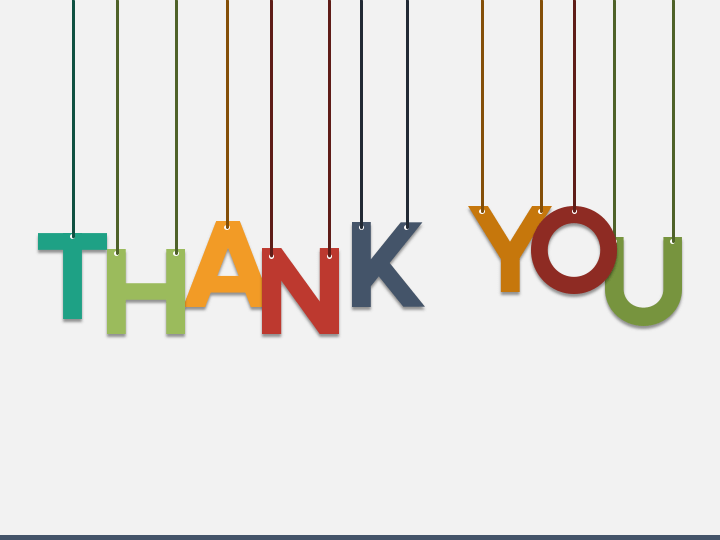